Topics covered on:
	Some review and inferences to Taxonomy
	What is a cell?
	What goes on within the cell
	Inferences to the cell cycle 
	Introduction to gene and gene expression
	Introduction to the father of modern genetics and his laws
Swedish naturalist/botanist from the 18th century and is considered the father of taxonomy. 
Developed the system that we use to name new species called binomial nomenclature. 
Carl Linnaeus is credited with identifying over 10,000 different plant and animal species
BINOMIAL NOMENCLATURE

Binomial nomenclature is the method we use to uniquely name every different organisms on Earth, living or extinct. All organisms have a scientific name that includes two Latin words.

The two words are made from the names of the genus the species belongs to and a second word to separate each of the species from the same genus. 

For example, the scientific name given to humans includes their genus Homo and the specific epithet sapiens. The overall name is Homo sapiens.
Taxonomy is the practice of identifying different organisms, classifying them into categories and naming them.

There are eight distinct taxonomic categories: Domain, Kingdom, Phylum, Class, Order, Family, Genus and Species.
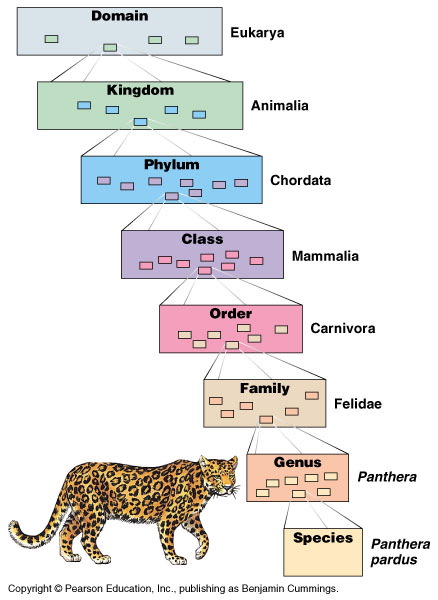 Domain: Bacteria – Kingdom Bacteria
Domain: Archaea – Kingdom Archaea
Domain: Eukarya: – Kingdom Protista, 
Kingdom Fungi, Kingdom Plantae, 
Kingdom Animalia
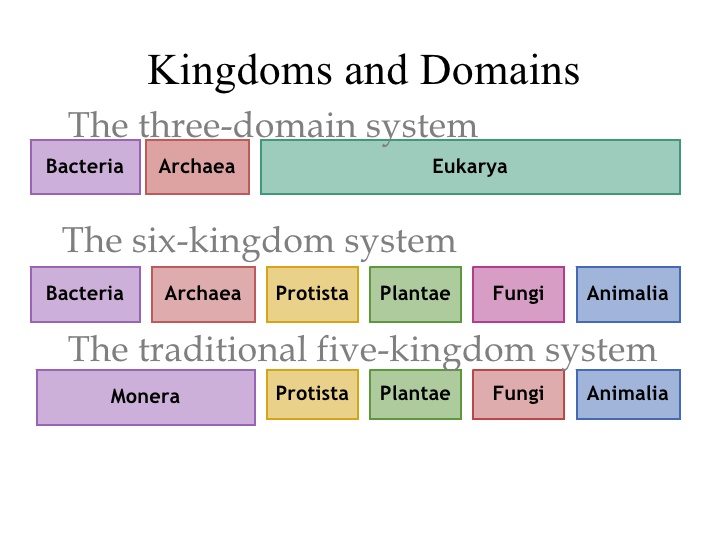 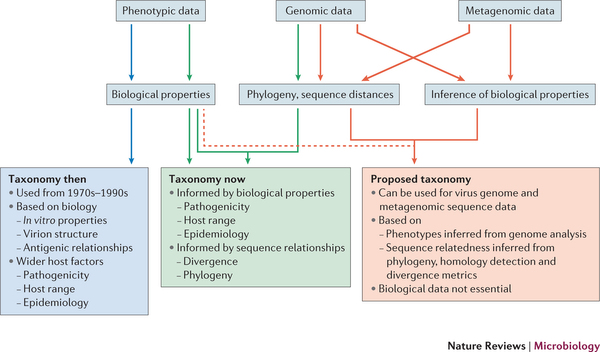 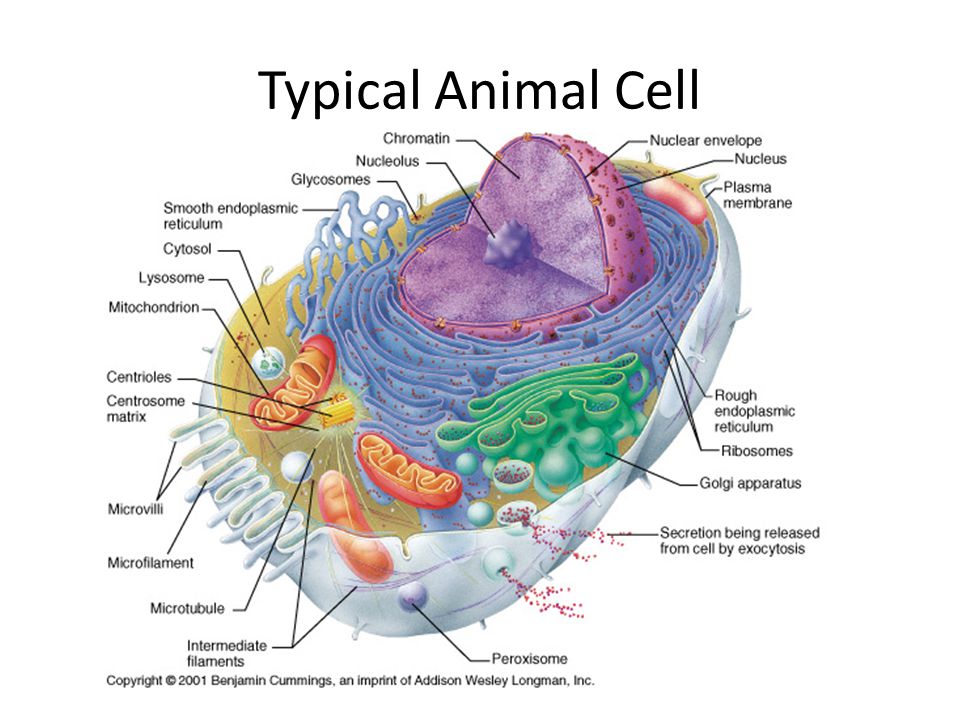 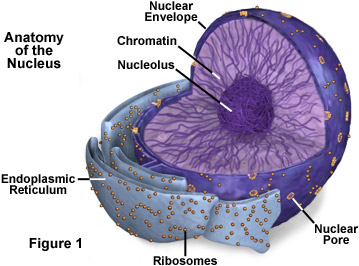 The nucleus (the control center) is a highly specialized organelle that serves as the information processing and administrative center of the cell. 
This organelle has two major functions: 
	It stores the cell's hereditary 	material (DNA). 
	It coordinates the cell's activities, 	which include growth, intermediary 	metabolism, protein synthesis, and 	reproduction (cell division).
Genetic information is stored in DNA within the nucleus, in the format of chromosome.
Chromosome vs Chromatin?
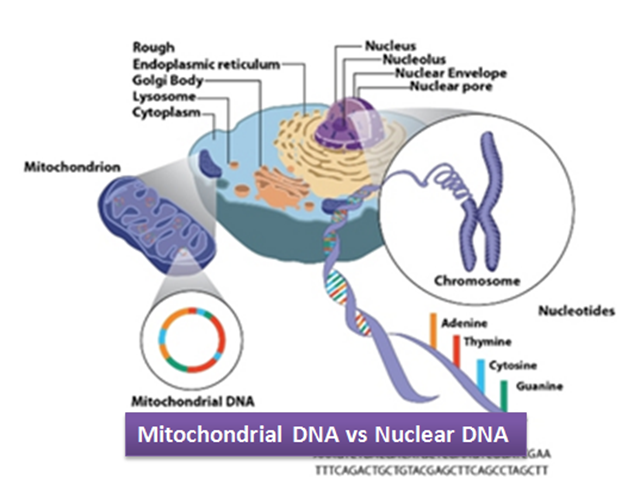 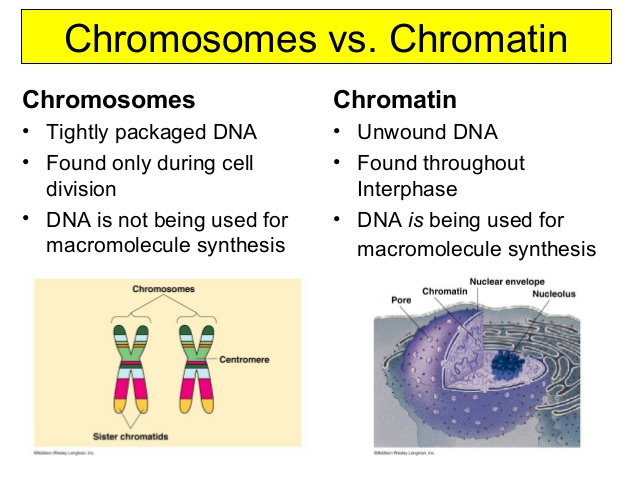 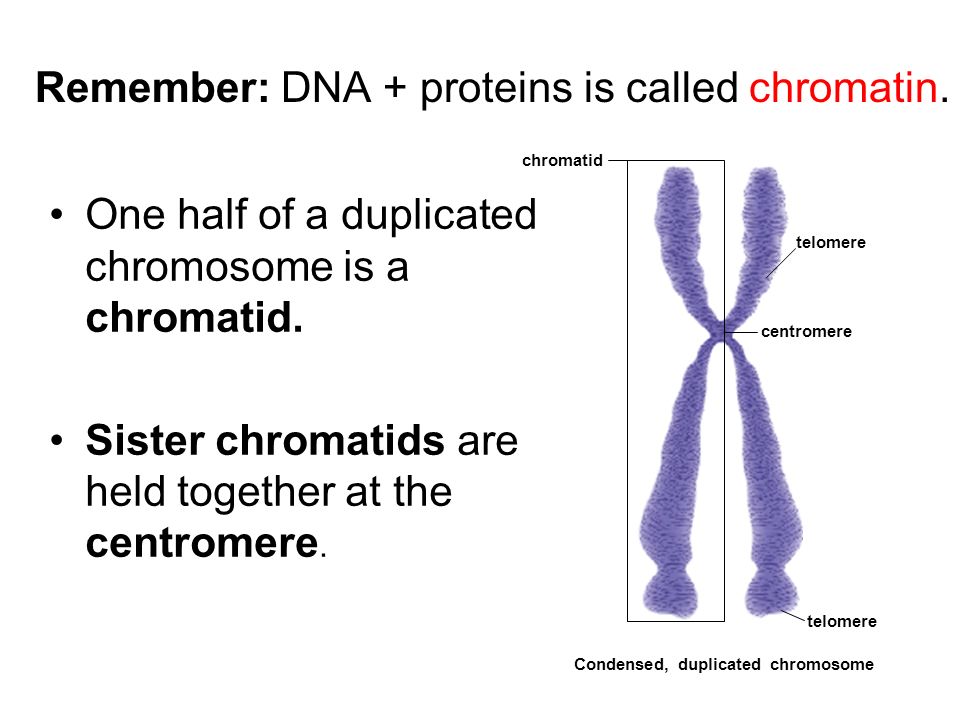 DNA (deoxyribonucleic)
Structure contains sugar, phosphate and a base combined into a complex double helix.
 
The two strands in the helix are complementary to each other, which means that each DNA strand contains the template information for synthesis of a new copy of the other strand.

The building blocks of DNA are the 5-carbon sugar deoxyribose linked together by phosphodiester bonds forming two strands of sugar-phosphate backbones on the outside of the double helix.
 
Each ribose also binds one of four alternative bases: adenine (A), guanine (G), cytosine (C) or thymine (T).
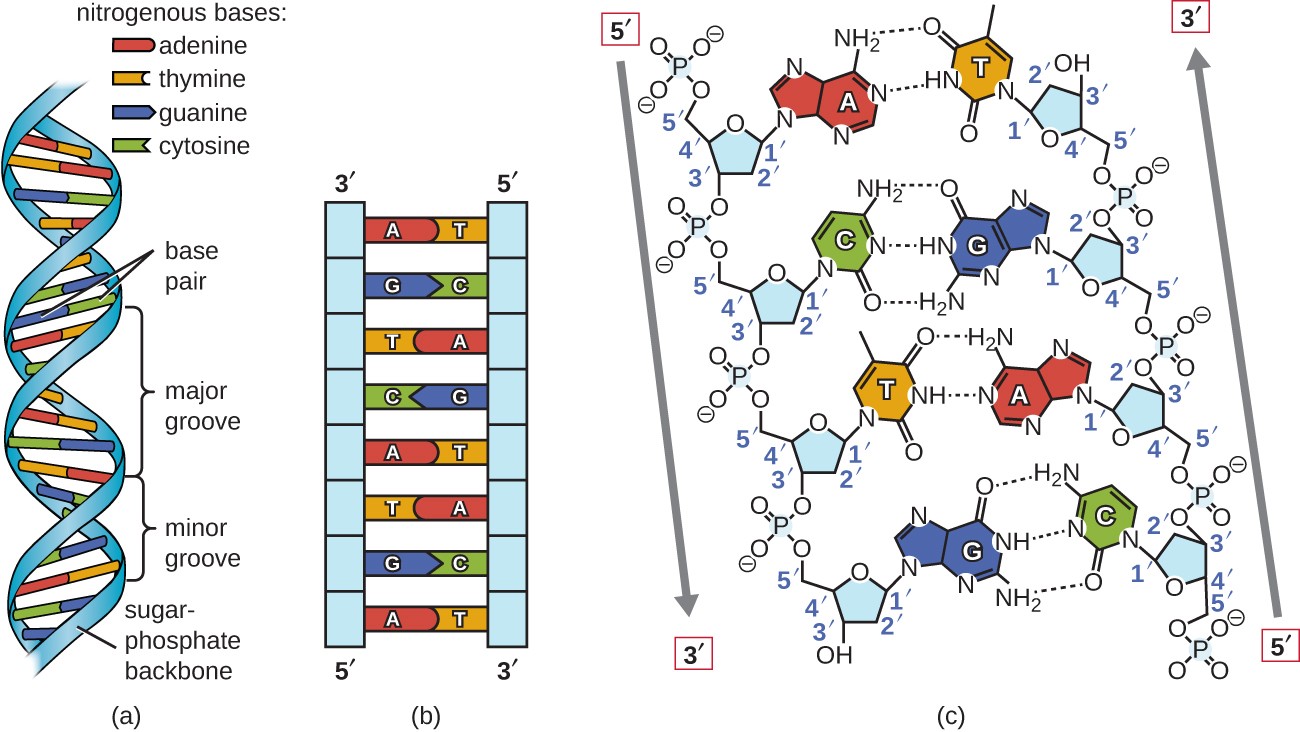 The opposing strands are held together by base pairing between the two strands: G is always paired with C by three hydrogen bonds and A is always paired with T by two hydrogen bonds.
DNA is a double-stranded double helix running anti-parallel.
DNA-RNA-Protein

The DNA is situated in the nucleus, organized into chromosomes. 

Every cell must contain the genetic information and the DNA is therefore duplicated before a cell divides (replication). 

When proteins are needed, the corresponding genes are transcribed into RNA (transcription). 

The RNA is first processed so that non-coding parts are removed (processing) and is then transported out of the nucleus (transport). 

Outside the nucleus, the proteins are built based upon the code in the RNA (translation).
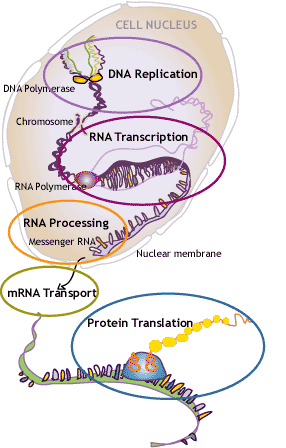 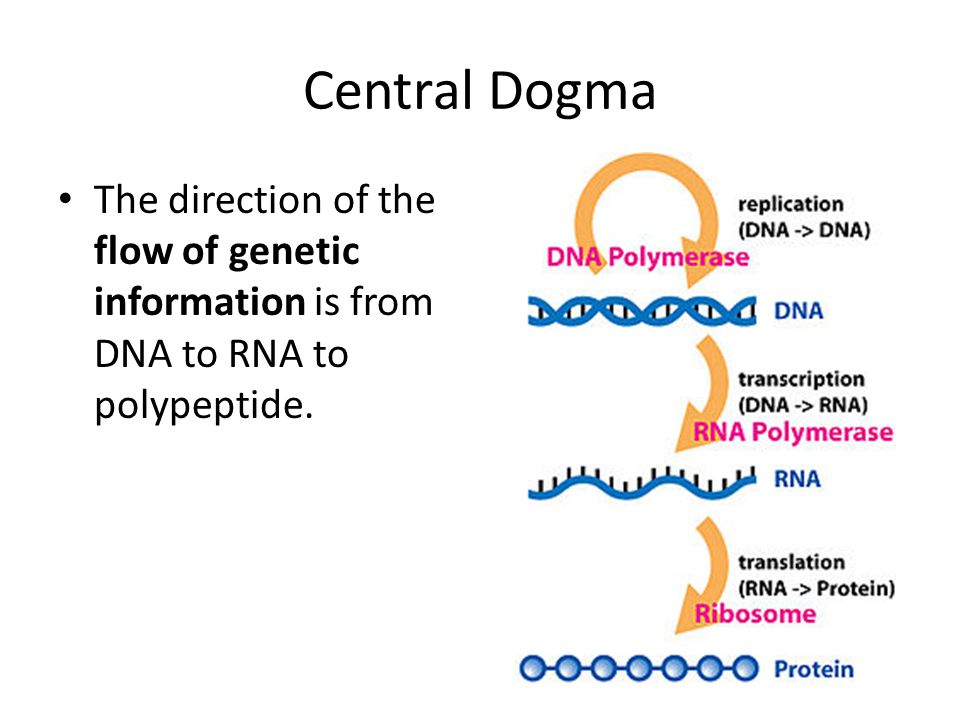 The Central Dogma and Genetic Code
DNA can replicate itself according to base-paring mechanism.  
RNA is made from DNA template, also via base-paring mechanism.  
mRNA is read in triplet code called genetic code.  
Three adjacent nucleotides on mRNA determine an amino acid on protein.  
The code starts from a fixed point and continues undisrupted.  
Genetic codes are degenerative because there are only 20 amino acids and 64 combinations of 4 nucleotides.
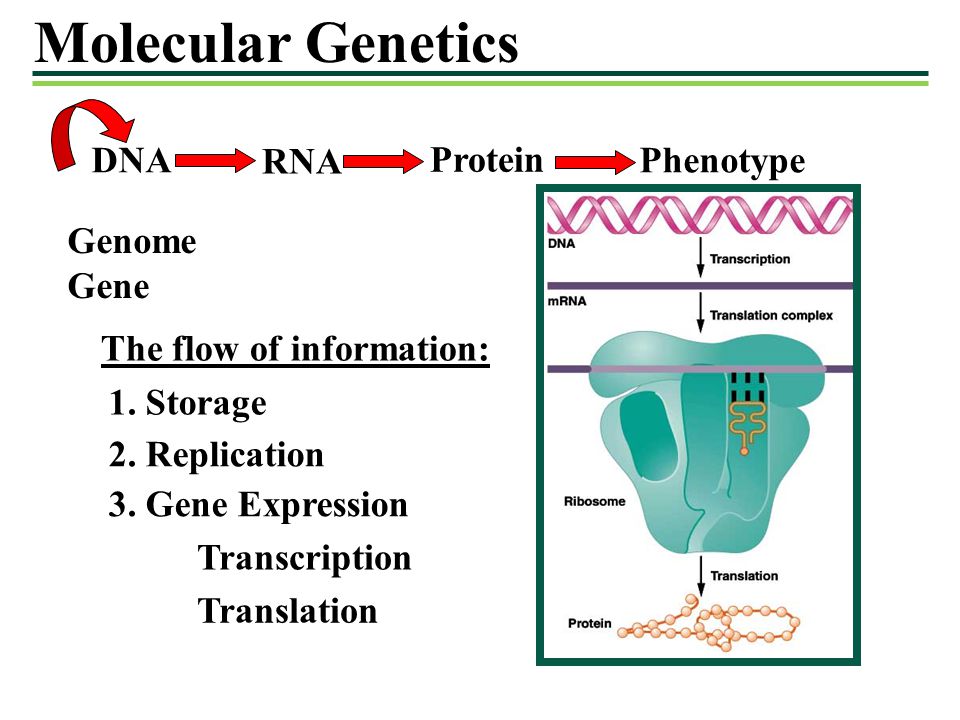 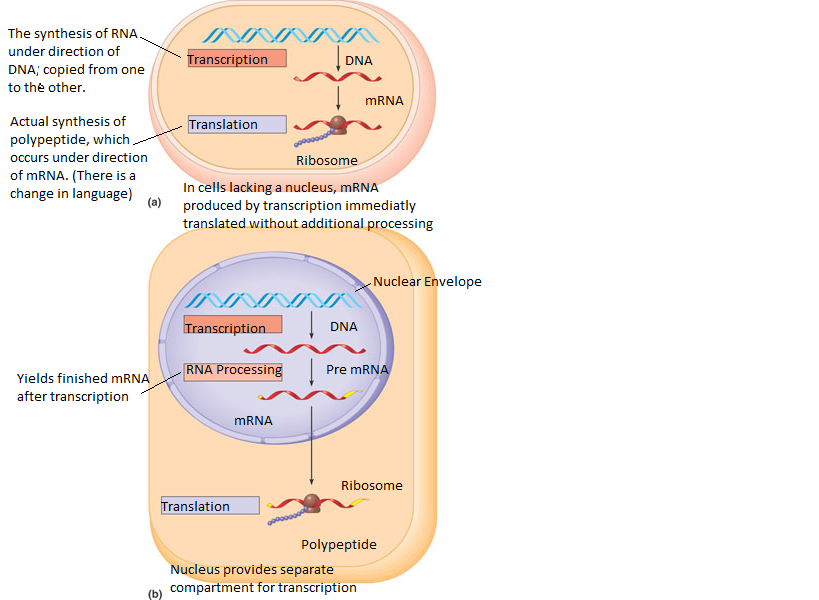 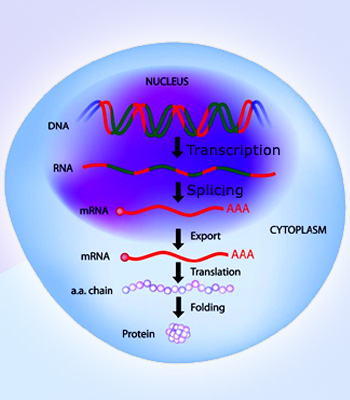 DNA Replication

DNA replicates itself during the S phase of the cell cycle, prior to mitosis.   
The double-helix comes apart at the replication fork. 
DNA copies from the 3 to 5 end with the help of the protein DNA polymerase.  
One of the ends is the leading strand, and the other is the lagging strand, which has to replicate backwards in strips known as Okazaki fragments.
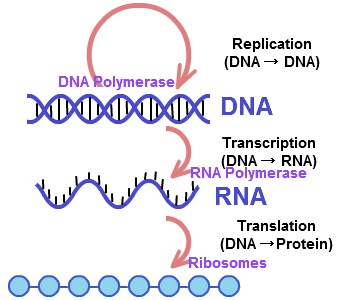 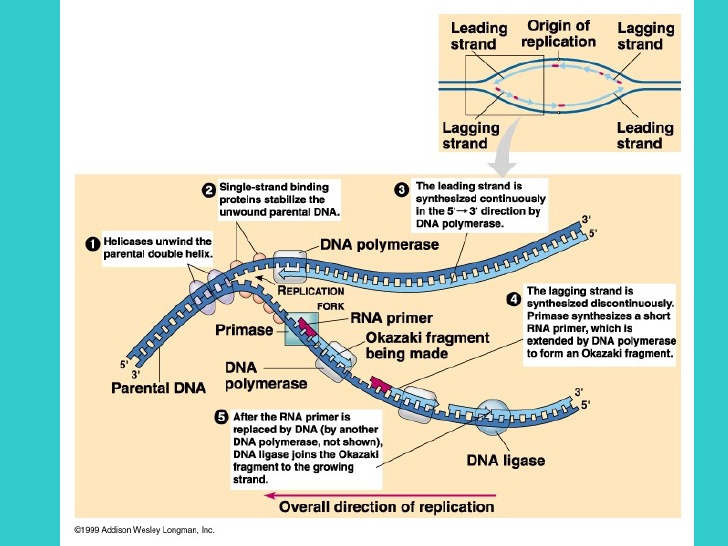 Transcription is converting DNA to mRNA using RNA polymerase, followed by editing to cut out the introns and splice together the exons.  
The mRNA then leaves the nucleus.  
The point of transcription is to read the master code and bring it to a new location for production.
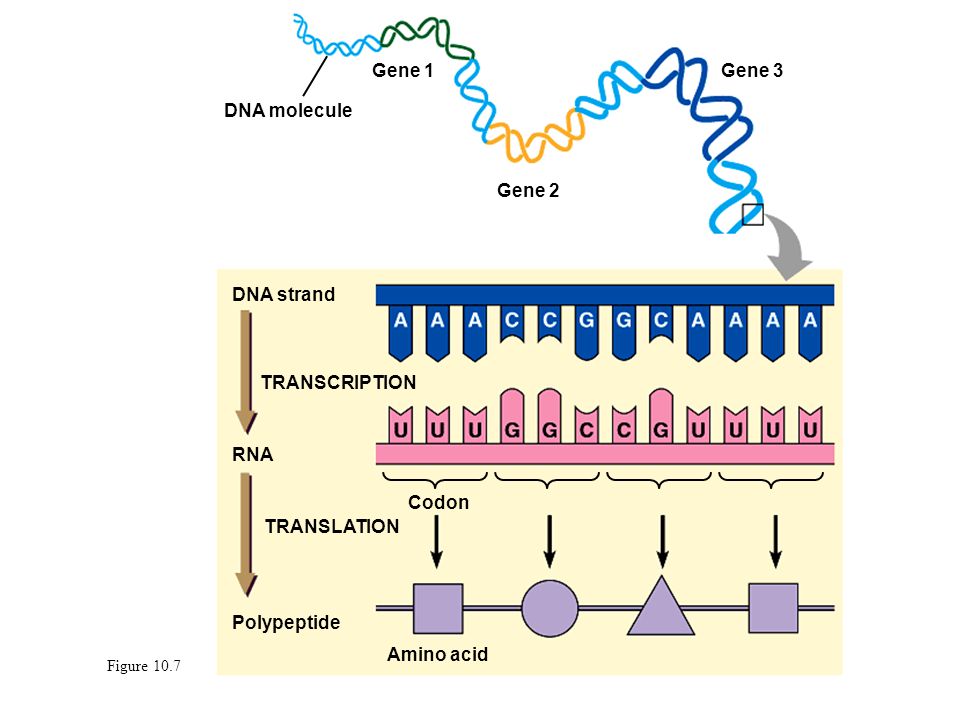 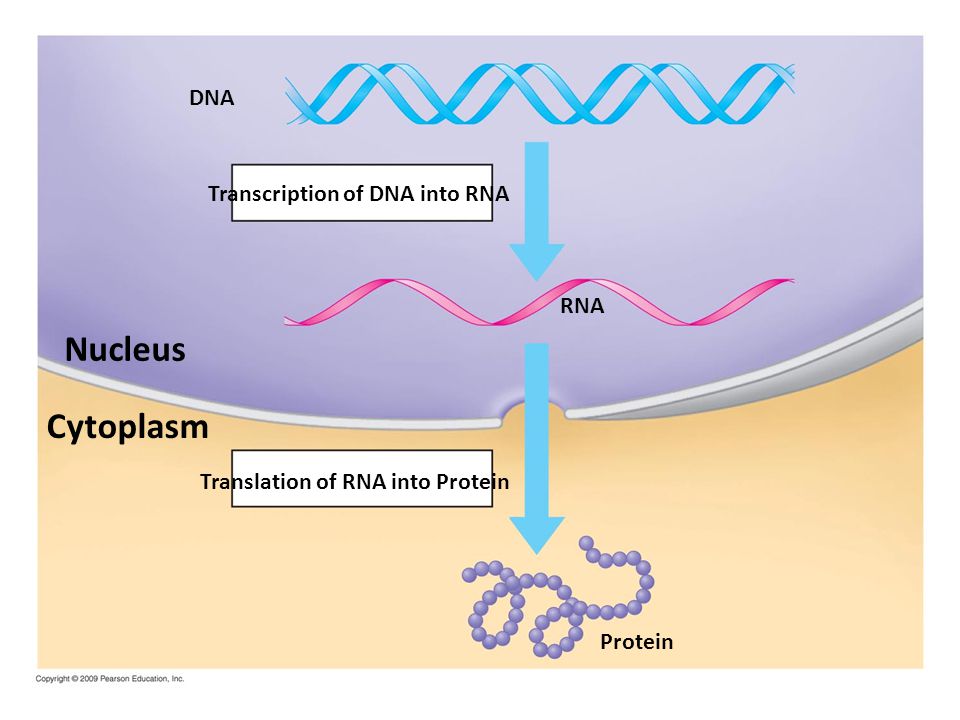 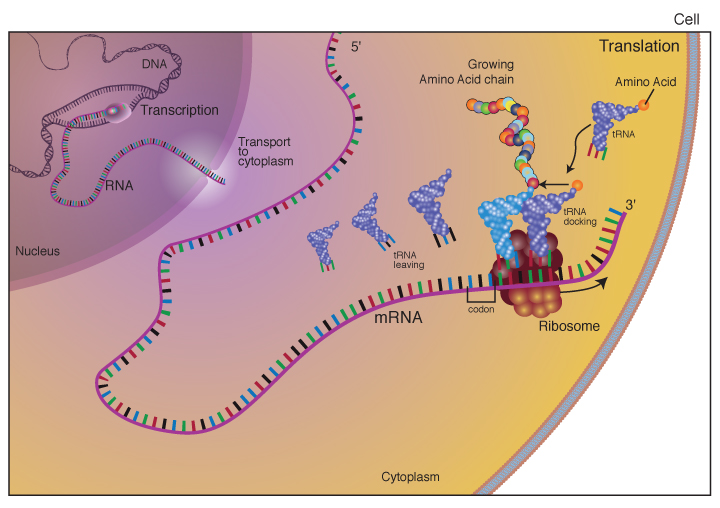 Translation is the process of changing mRNA into the actual protein.
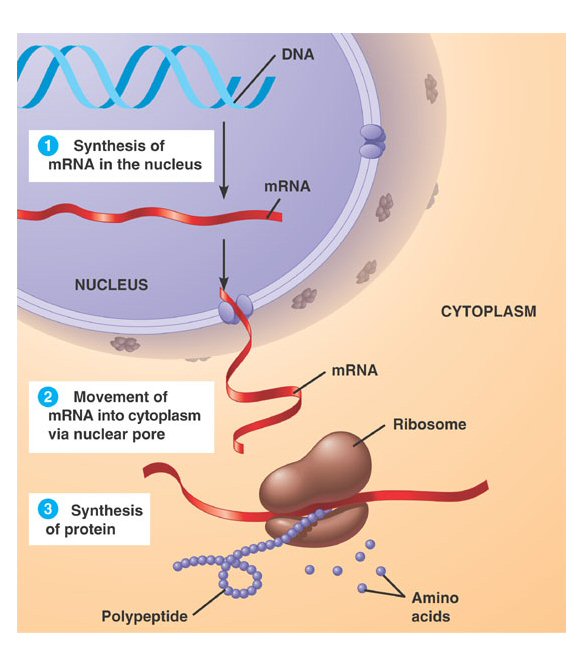 The ribosome reads the mRNA, 1 codon at a time (3 RNA bases at a time).  
Each codon will code for an amino acids.  
When a codon is read, the tRNA brings the appropriate amino acid to the ribosome to add to the growing chain.  
A protein is made when many amino acids are assembled together.
Cell Cycle - Proliferating cells undergo cell cycle which is composed of G1, S, G2 and M phases.
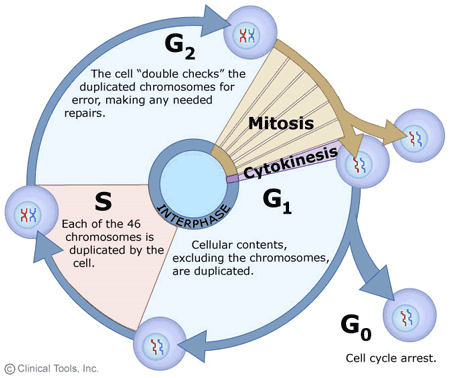 Chromosome segregation occurs at Mitosis (M-phase)
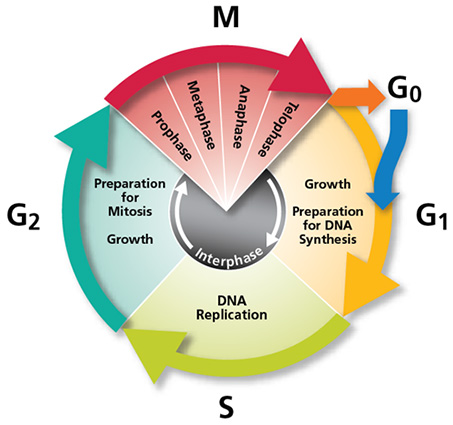 Resting cells are in G0.
Two Gap phases separate S phase and mitosis (known as G1 and G2). These are periods where cells obtain mass, integrate growth signals, organize a replicated genome, and prepare for chromosome segregation.
In eukaryotes, DNA replication is confined to: Synthesis (S-phase)
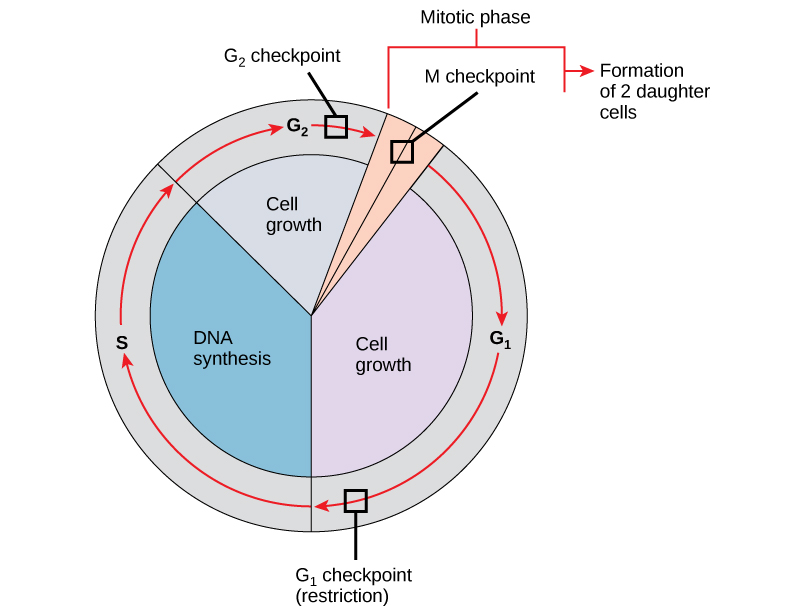 Cell cycle checkpoints

A checkpoint is a stage in the eukaryotic cell cycle at which the cell examines internal and external cues and "decides" whether or not to move forward with division (mitosis).

Cell cycle is controlled by cyclins and CDKs, when circumstances are not right, cell cycle checkpoints can be activated to restrain cell cycle.
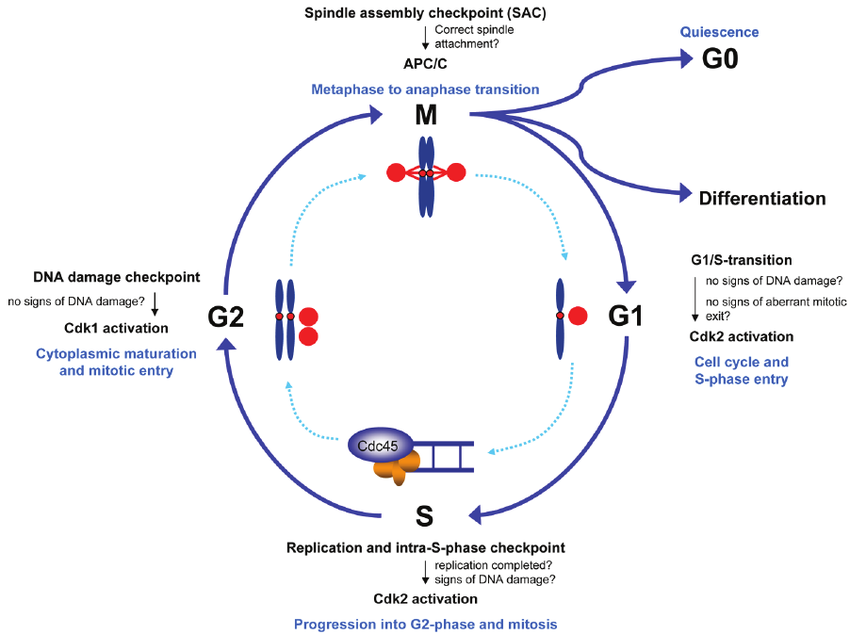 Cell Cycle Control

There are 4 major cell cycle checkpoints:
 
G1 checkpoint
intra-S phase checkpoints
G2 checkpoints
spindle checkpoints.
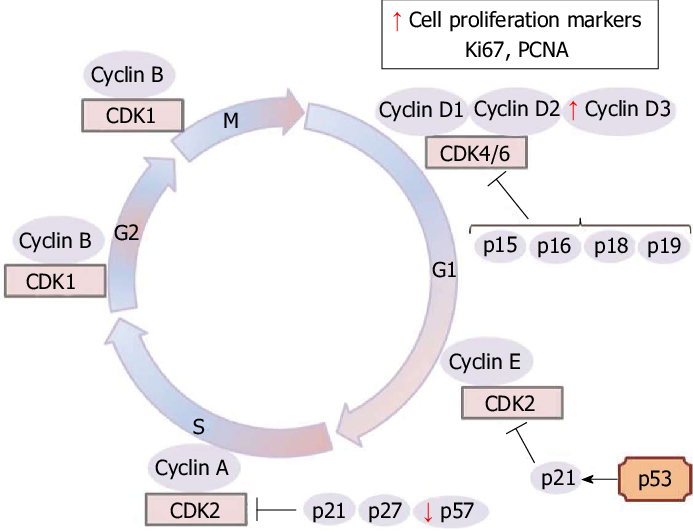 Checkpoints are regulated by cyclins and kinases.
  
When cell cycle checkpoints are broken or cell cycle goes wrong, cells may undergo apoptosis (programmed cell  death) or become cancerous.
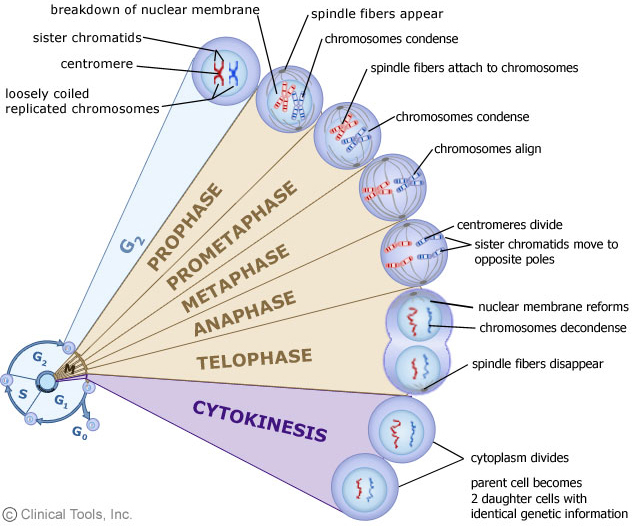 Mitosis is cell division, with an exact replication of the cell's DNA into a new clone cell. 
 
Mitosis has four stages:
Prophase
Metaphase
Anaphase
Telophase 

All of these steps lead to separation of the duplicated DNA in order to give them to the new cell. 

 After mitosis, cytokinesis splits the cell membranes and cytoplasm into two new identical cells
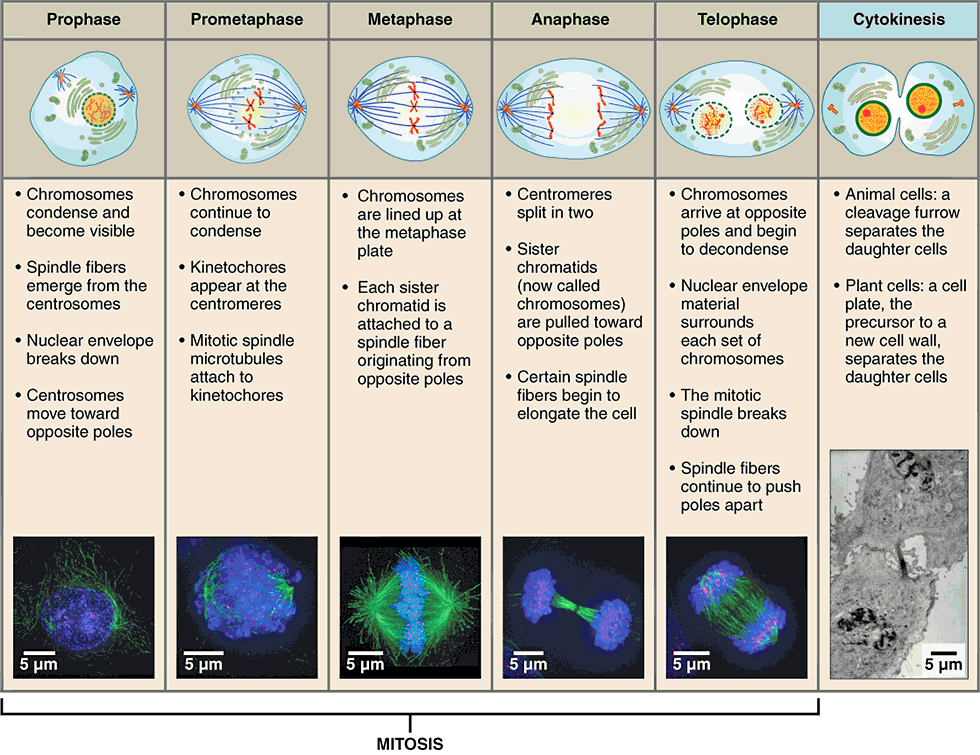 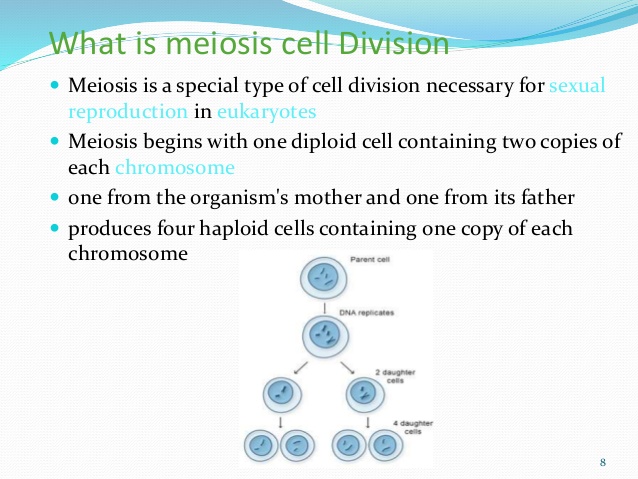 PROCESS OF MEIOSIS
In mitosis, there is replication of the DNA, then a division of the chromosomes and then cytoplasm.

In meiosis, there is a replication of the DNA, then the chromosomes get shuffled up, chromosomes and cytoplasm divide, then they divide a second time.Since the cell only copies the chromosomes once but divides twice, meiosis is sometimes called Reduction Division.
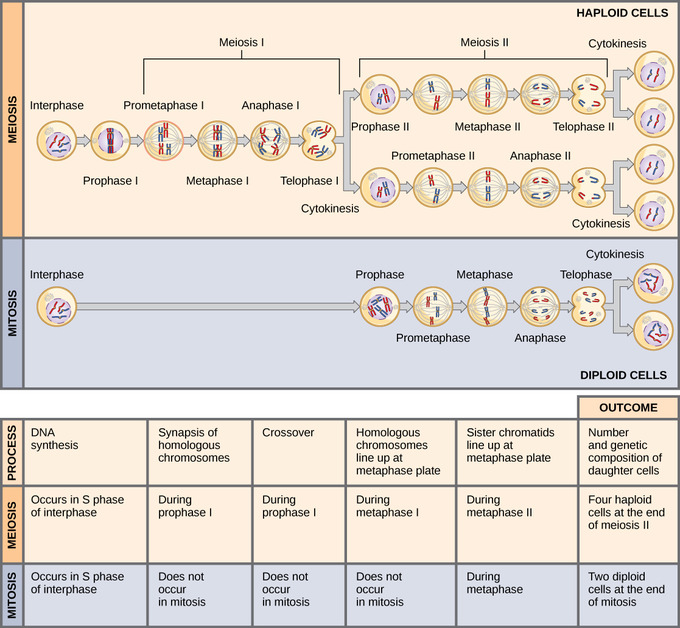 PROPHASE I:

Homologous double-stranded chromosomes line up, forming a TETRAD (that is four chromatids lined up in a row); this is called SYNAPSIS
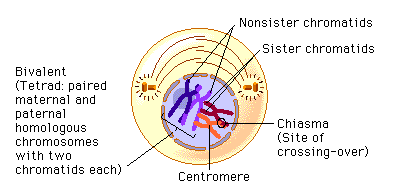 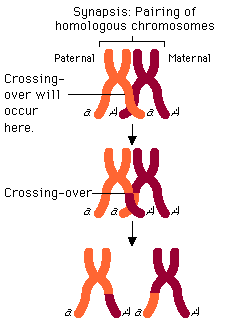 While they are lined up, ends of the chromosomes can switch places; this process of shuffling up the genetic information is called CROSSING-OVER.
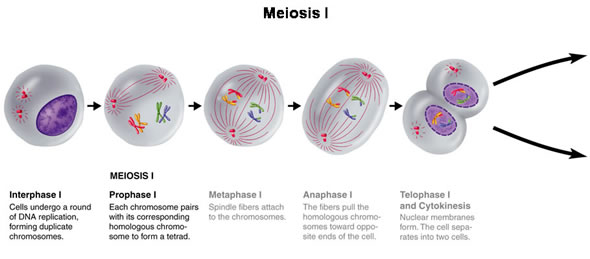 ANAPHASE I:
The homologous chromosomes of the tetrad separate from each other and move to different ends of the cell, called DISJUNCTION
TELOPHASE I:
The first meiotic division ends as the cytoplasm divides into two daughter cells.
METAPHASE I:
As in mitosis, the tetrads line up in the equatorial plane (middle) of the spindle in the cell.
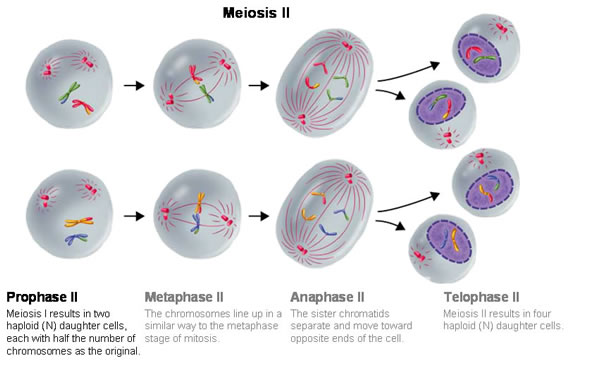 SECOND MEIOTIC DIVISIONThe second mitotic division is much like mitosis; no further replication of chromosomes occur.
PROPHASE II:
The spindle forms for the second time.The chromosomes move toward the center of the spindle.
TELOPHASE II:
Both daughter cells from the first meiotic division divide forming FOUR monoploid cells, having only one set of chromosomes.
METAPHASE II:
The chromosomes become attached to the spindle in the center of the spindleThe chromosomes are STILL DOUBLE-STRANDED
ANAPHASE II:
The centromeres divide and the sister chromatids separate.Now, the SINGLE-STRANDED chromosomes move toward opposite ends of the spindle.
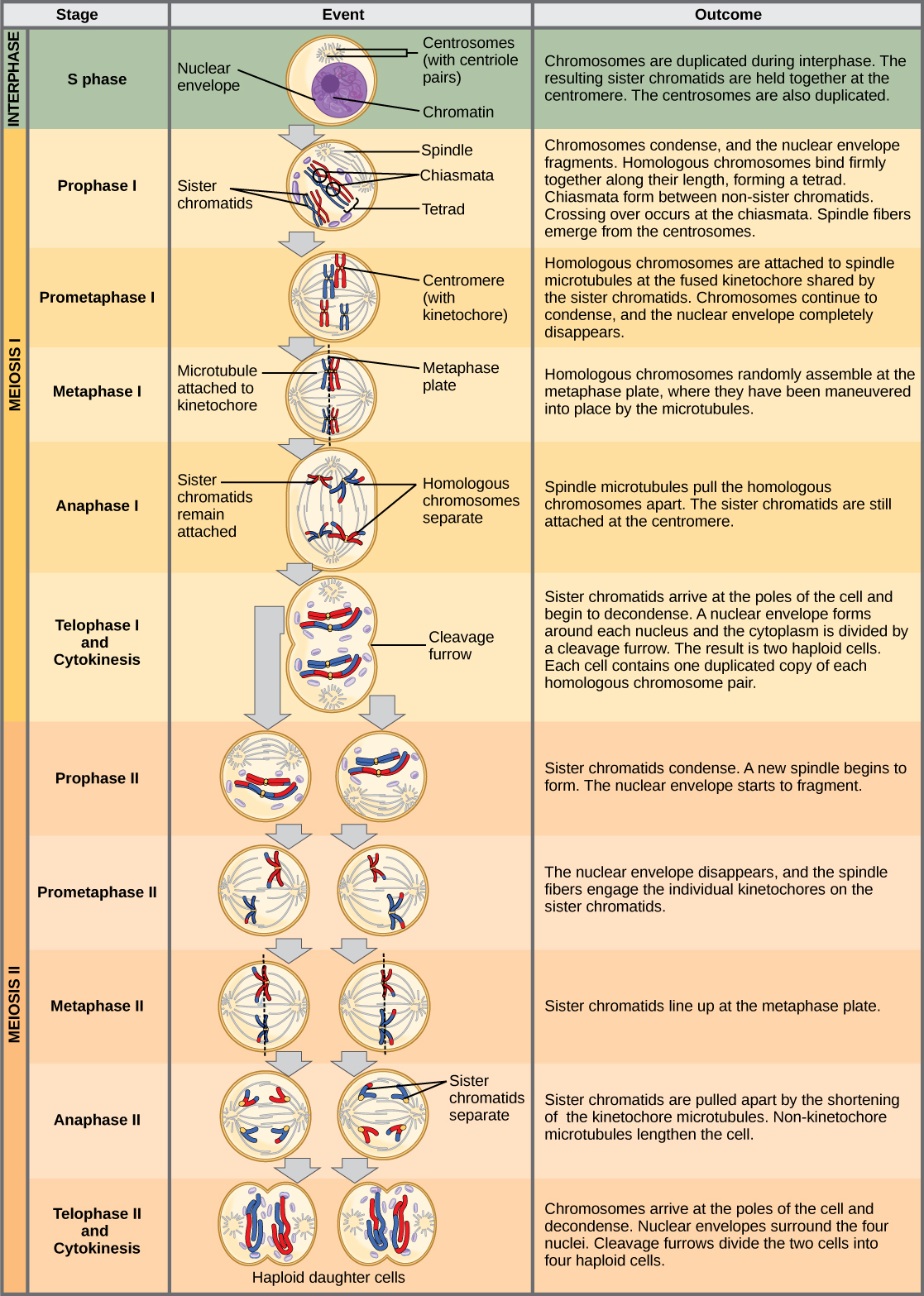 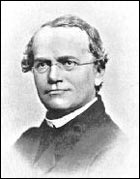 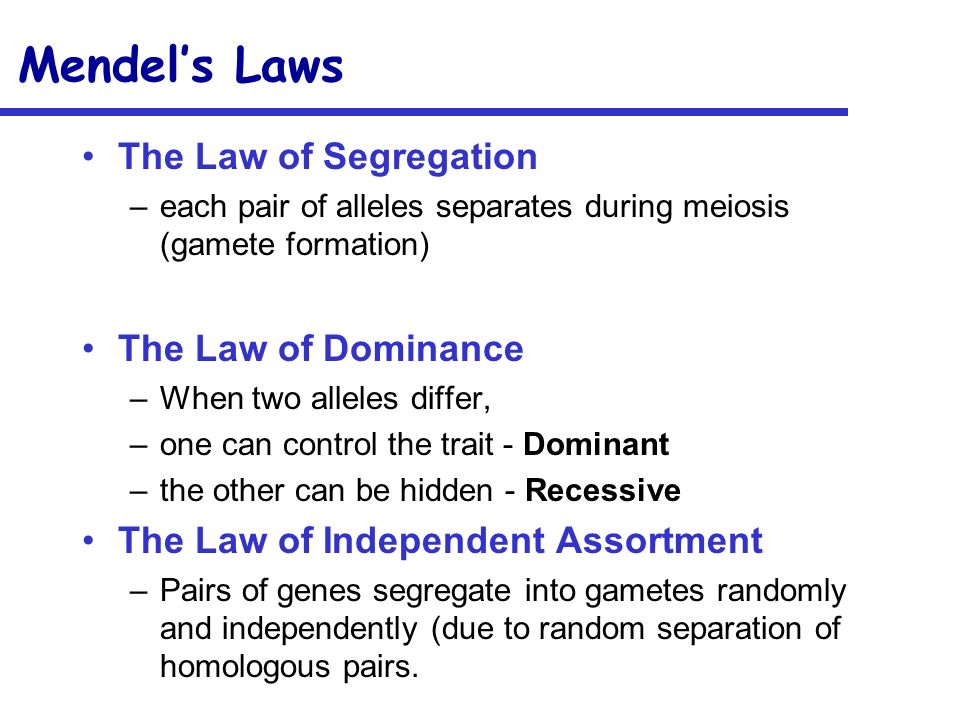 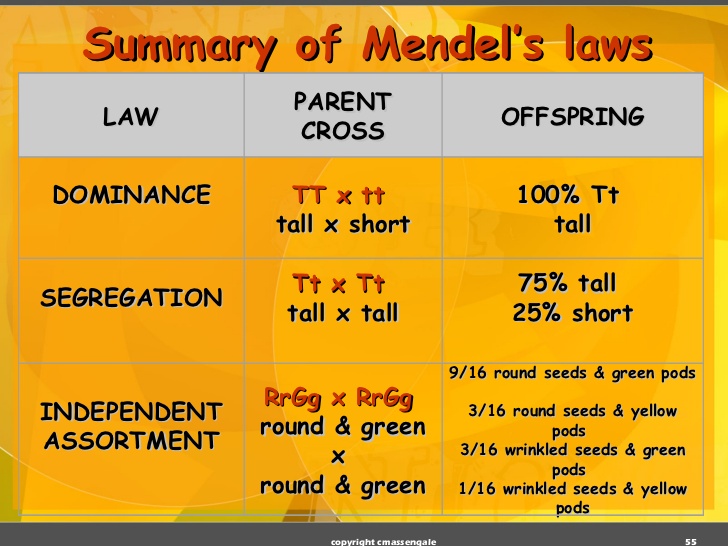 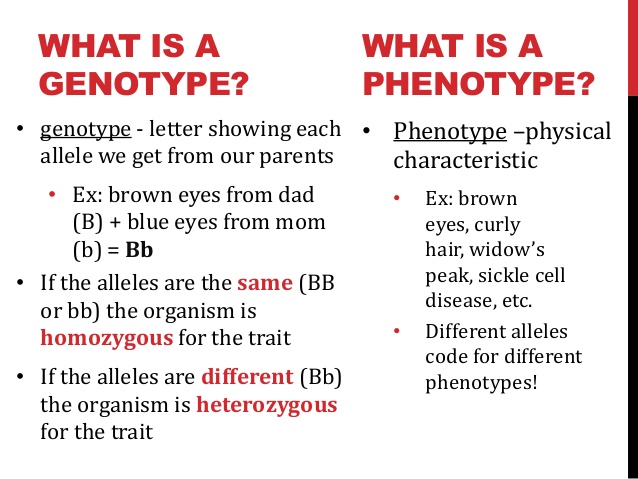 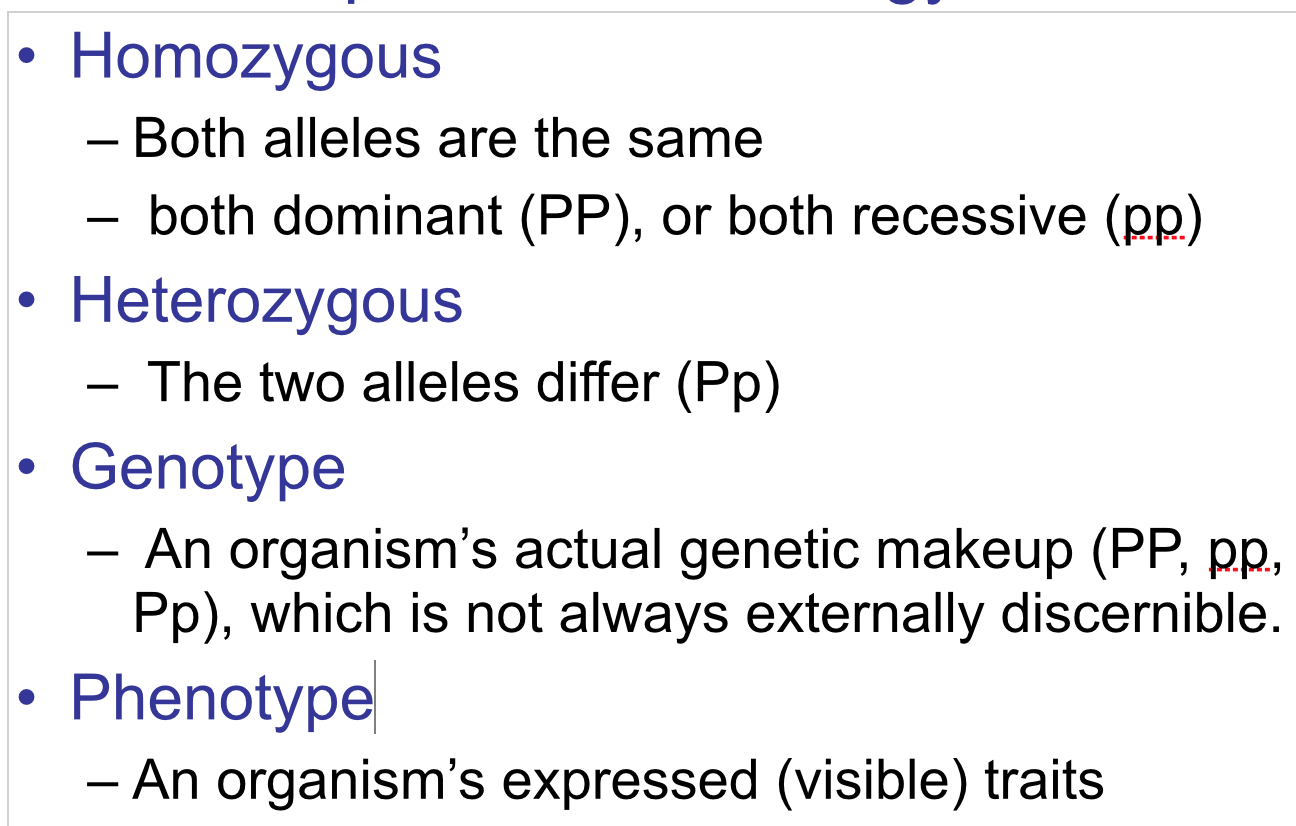 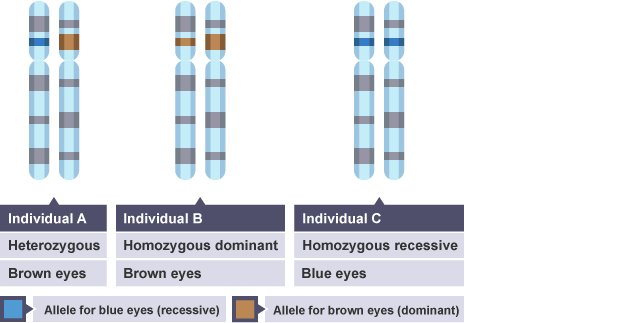 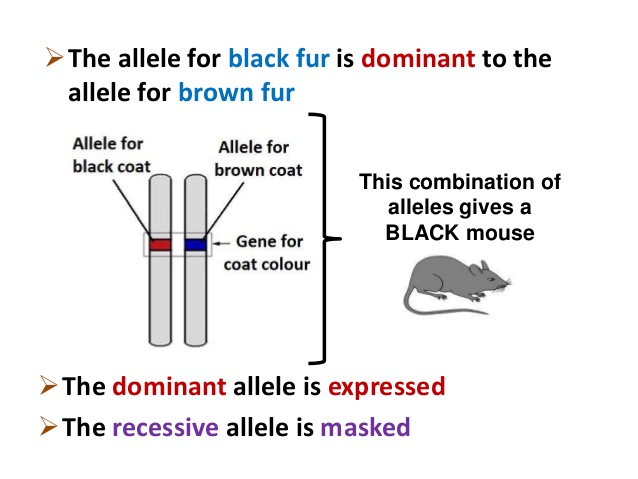 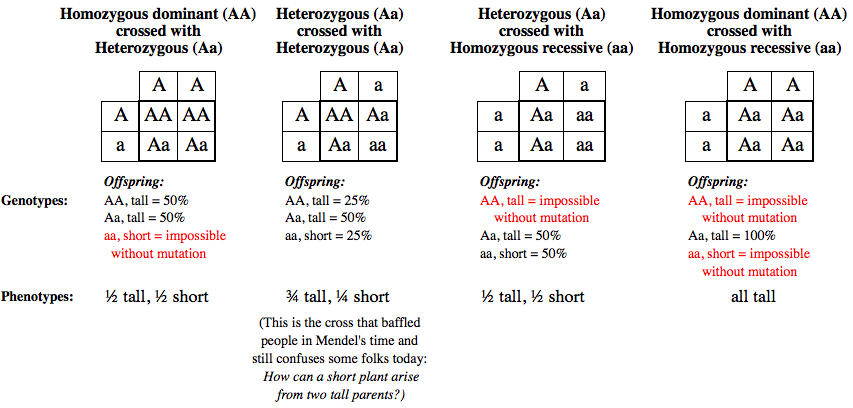 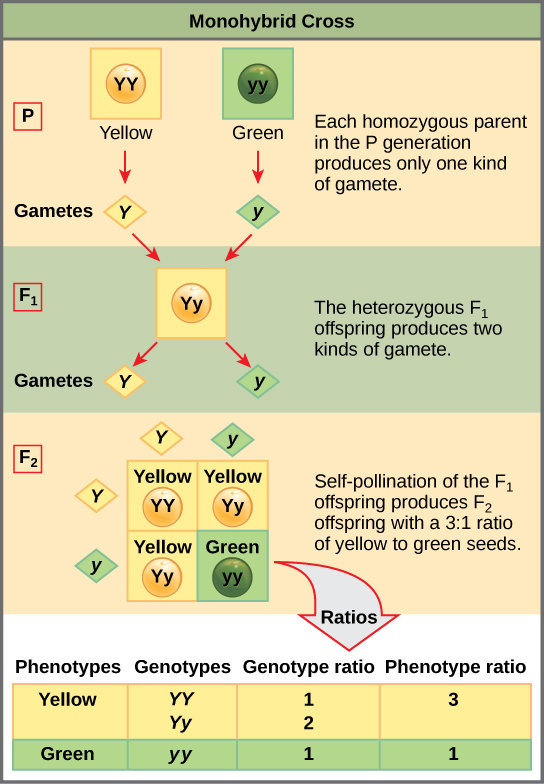 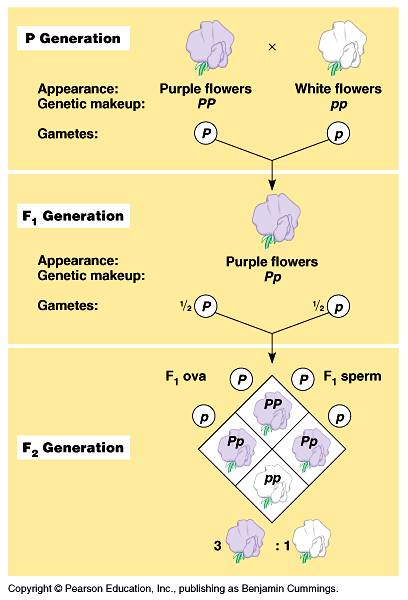 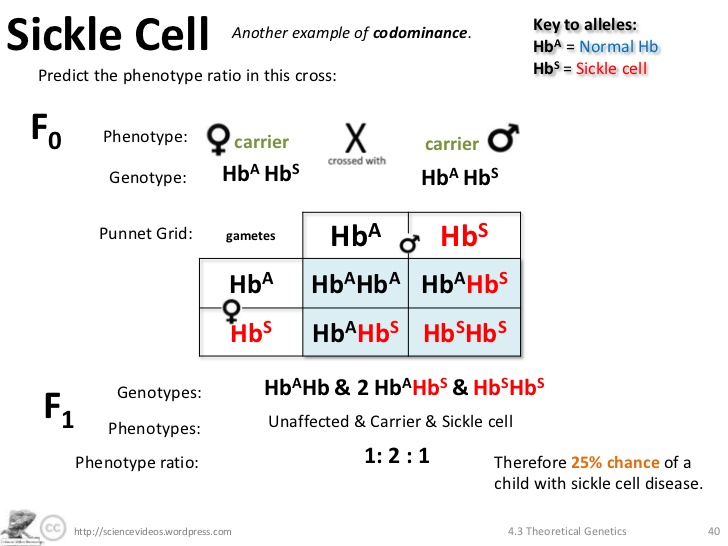